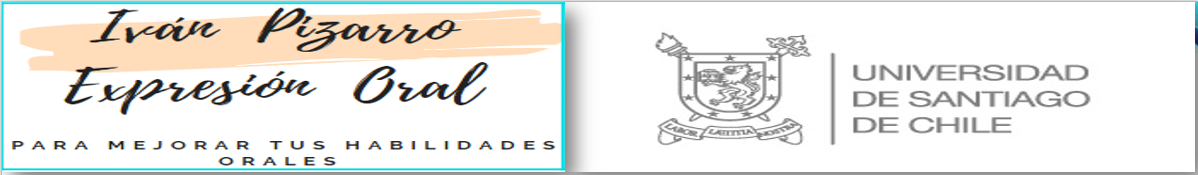 ELEMENTOS   VERBALES
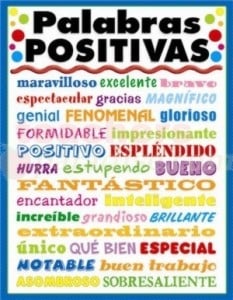 IVÁN   PIZARRO
Antecedentes referenciales
El profesional de la información tiene una responsabilidad social con y ante el telespectador que va más allá de las máximas de la objetividad y de la imparcialidad de la noticia. Si hay algo que más caracteriza y sustenta el trabajo periodístico en los medios de comunicación es el uso que hace del lenguaje, sin duda la herramienta fundamental del periodista, su tarjeta de visita, de presentación. La lengua y su materialización son la base de ese sistema de signos que oferta contenidos de una extraordinaria variedad e incidencia. Son el fundamento, y a partir de ahí se construye todo lo demás. 
Una frase que viene a resumir la influencia de los medios en el uso del lenguaje es la de “lo han dicho en la tele”, que también fundamenta nuestros argumentos en discusiones sobre cómo ha de pronunciarse, por ejemplo, la capital de un país extranjero, el nombre de un futbolista rumano o el acento de un pueblo remoto de la Sierra Espuña, por señalar unas posibilidades
NIVEL TEXTUAL O VERBAL
El nivel textual que detectamos en las noticias, en los reportajes y en las informaciones en general, tiene la obligación de cumplir las siguientes pautas: 
Claridad, brevedad y concisión: no se permiten expresiones largas y estructuras literarias. Se trata de impactar, de llegar, y no de aburrir.  
Acompañar a la imagen: no tiene sentido locutar un texto que no se corresponde con la imagen en cuestión. Ha de haber lo que se llama “sintonía”.  
Estructura sencilla: ordenar las frases con el clásico Sujeto + Verbo + Predicado facilita la locución del texto. Esto que parece obvio no siempre se advierte. La práctica nos puede conducir a los resultados apetecidos.  
  La estructura de la información tiene 3 vertientes dignos de atención:
Pronunciación: 
El tono, la intensidad o el timbre determinan la intención del mensaje. Si nos fijamos un poco en un relato televisivo veremos que así es.  
Es lo que llamamos nivel fónico, que corresponde a la importancia de la locución. Aspectos fonológicos como el sonido y la voz caracterizan la forma de expresar una noticia. 
La palabra en televisión responde a aspectos fonéticos como la intensidad, el tono, el timbre y la duración. 
La interrupción de la frase: Nos referimos a puntuar, poner comas y hacer enumeraciones en el texto sin criterio, lo que implica una falta de ritmo en la lectura y la posibilidad de ahogar la locución.  
El estilo telegráfico: Está relacionado con  un mensaje demasiado breve lo que dificulta entender la noticia en su totalidad.    
La pronunciación de nombres propios: Hay que respetar el origen del nombre propio. No obstante, hay una postura intermedia. Se traducen algunos.
Cacofonía: Falta de combinación en la sonoridad de las palabras.   
Aliteración: Repetición de un sonido o una serie de sonidos acústicamente semejantes y que dan mayor expresividad a la frase.   
Sintaxis: La redacción de nuestros textos cautivará la atención del espectador. De hecho, la sintaxis es uno de los contribuyentes del estilo en la redacción, Los principales rasgos sintácticos son:  
El orden de las palabras en la frase: El eje central de una pieza informativa responde a una oración . La colocación depende del interés que quiera sustentar el periodista al espectador.    
Hipérbaton: Las primeras frases son contundentes, gracias a la selección de los hechos que van a llamar la atención
Semántica: 
Es la ciencia del significado, que, mediante el uso y la combinación del lenguaje, proporciona distinta interpretación. La creación de nuevas palabras -neologismos-, el uso del coloquialismo frente a un lenguaje más experto, los estereotipos o el rumor son algunos de los recursos dentro de la semántica que son dignos de atención porque, después de todo, el uso y el valor de significado que dan los medios a las palabras posteriormente se convierten en uso habitual, independientemente de si es correcto o no. 
Veamos algunos recursos :
Cambio semántico: Cuando se innova un significado en una palabra. 
Siglas: Por la oralidad de los informativos, por este carácter, se requiere solo usar las siglas cuando son conocidas por los telespectadores. También se locutan las siglas para sustentar la fugacidad y el dinamismo que caracteriza el lenguaje en televisión.  
Tecnicismos: Cuando nos topamos con lenguaje especializado – medicina, biología – que debemos respetar porque no hay tiempo en 1 minuto de pieza informativa de dar detalles y de divulgar lo que significa – por ejemplo – una rotura en los esquiotidiales. La mayoría de los espectadores de las informaciones en las que se usan tecnicismos suelen captar el significado mediante la imagen, pero lo ideal sería con una marcada rutina acompañar con una infografía la explicación de conceptos que no siempre se entienden a la primera. La entrada de información por la vista y el oído en este caso, como en otros, ayuda mucho.
Estereotipos y frases hechas: No aportan ninguna expresión nueva – ha dado luz verde, apuesta por el diálogo -, y se ciñen a resultar familiares al espectador. En su trabajo con el lenguaje, el periodista debe reflexionar sobre el uso de las frases hechas y los estereotipos y cambiarlas por nuevas expresiones. El abuso de estas expresiones representa y reflejan el empobrecimiento del vocabulario y la falta de expresividad del comunicador.  
  
Eufemismos: Emblandecen la crudeza del lenguaje. Tiene distintas funciones, entre ellas, manipular y rebajar la importancia de un asunto. Suele ceñirse a directrices de los editores o los directivos de la empresa.  
Epítetos y figuras retóricas: La magnificación o el uso de la metáfora, la metonimia, la personificación, entre otros recursos propios de la literatura, depende de la sección en la que se encuadre y en la que difundamos la noticia. No tiene rigor informativo calificar de grandiosa la actuación de Zapatero en el Congreso de los Diputados cuando lo correcto es ser aséptico y no entrar en calificaciones. Muy al contrario es normal considerar magistral el gol de un jugador del Valencia ante el Chelsea en una competición europea pues, aunque el hecho es un gol, en este tipo de informaciones caben las interpretaciones. Por lo tanto, los recursos expresivo-literarios en televisión dependen del contexto informativo ante el que nos encontremos. Hay que saber valorar esto.  
    Pronunciación, léxico y semántica son facetas del lenguaje en televisión que tienen su ciencia y sus    funciones para perpetrar el mensaje de nuestras noticias. En televisión la oralidad del mensaje se ve determinada por la brevedad, la claridad y la concisión en nuestras palabras.
En este trabajo hemos analizado algunas de las múltiples dinámicas que los periodistas emulan para construir el lenguaje televisivo. Como apreciamos, en el caso de la televisión no solo se trata de brindar precisas palabras, sino también de saber comunicarlas en un contexto o con unos adornos determinados.